SOME HISTORICAN AND CURRENT TOPICS OF INTERNATIONAL ECONOMIC RELATIONSInsights form Bulgaria - privatisation
Prof. Virginia Zhelyazkova, DSc
VUZF University – Sofia
Guest lectures at University of Macedonia - Thessaloniki




22 – 26 May 2023
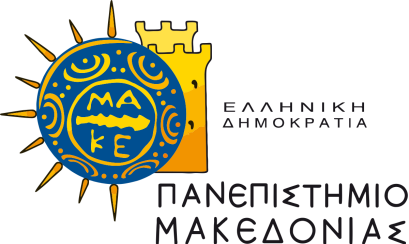 2. The privatization in Bulgaria
2
Privatization in Bulgaria - first round
In 1993, Bulgaria announced a voucher privatisation programme, which had certain similarities with the Czech model and was coordinated by the Centre for Mass Privatisation. 
The legal framework was completed in 1995 with the adoption of the Privatisation Funds Act and the appointment of members of Bulgarian Securities and Stock Exchanges Commission (SSEC) to oversee the activities of privatisation funds and approve their prospectuses, in accordance with relatively strict licensing requirements. 
As a result, 81 privatisation funds started operating
Source: OECD. A review of the Bulgarian Privatization, available here: 1923949.pdf (oecd.org)
3
Privatization in Bulgaria - first round
The privatisation programme provided for three successive centralised auctions during the first round.
 All Bulgarian citizens over the age of 18 were eligible to participate in voucher privatisation for BGL 500 /about USD 7/ (reduced for pensioners, students and soldiers to BGL 100 /about USD 1.5/ registration fee thus receiving vouchers at a face value of 25, 000 Investment Vouchers. 
The first round of voucher privatisation began in 1996 based on a list of 1, 040 companies from all sectors of the economy and finished in 1997. 
A maximum 25% stake could be offered for sale in large enterprises and up to 90% of medium and small companies. Employees, managers and former employees of companies to be privatised could acquire up to 10% of the stake offered for sale free of charge.
Source: OECD. A review of the Bulgarian Privatization, available here: 1923949.pdf (oecd.org)
4
Privatization in Bulgaria - first round
Voucher holders could either exchange vouchers for shares in privatisation funds or bid directly for enterprise shares at the centralised auctions. 
Vouchers could be transferred to relatives, but could not be traded. More than 50% (3 million persons) of the eligible population took part in the first round of voucher privatisation. 
The majority (80%) transferred their vouchers to privatisation funds. Voucher holders and 3 privatisation funds collectively acquired majority stakes in 821 of the 1, 040 companies. The total shares acquired represented around 8% of all state assets
Source: OECD. A review of the Bulgarian Privatization, available here: 1923949.pdf (oecd.org)
5
Privatization in Bulgaria – first round
One year later we could make the common conclusions, as follow: 
+ the first round of voucher privatisation succeeded in acceleration of the privatisation process in Bulgaria resulting in transferring around 8% of all state assets into private hands; 
+ the level of participation of eligible citizens was comparatively high (over 50%); 
+ the first round of voucher privatisation influenced positively on the stock market development;
Source: OECD. A review of the Bulgarian Privatization, available here: 1923949.pdf (oecd.org)
6
Privatization in Bulgaria – first round
- most participants felt disappointed due to their higher expectations for gaining profits either through dividends or through sale of the shares acquired, furthermore their interests as minority share owners proved not to be efficiently protected; 
- a lot of problems arose in companies which majority stakes were privatised through vouchers due to internal fights amongst share holders thus resulting in poor management and leaking out funds; 
- most companies which majority stakes were privatised through vouchers failed to find their proper majority owner as a result of concentration of ownership thus not being able to find funding for technological modernisation, production range increase, applying new know-how, solving ecological problems, even covering operational costs
Source: OECD. A review of the Bulgarian Privatization, available here: 1923949.pdf (oecd.org)
7
Privatization in Bulgaria – second round
The Government of Bulgaria made a critical analysis of the first round of voucher privatisation and taking into account the principle positive features of such privatisation scheme adopted a new model of privatisation through investment vouchers by amendments to the Privatisation Act in 1998. 
The new strategy objectives was to further accelerate privatisation by the continuous implementation of centralised public auctions (CPA) by the Centre for Mass Privatisation (CMP).
Source: OECD. A review of the Bulgarian Privatization, available here: 1923949.pdf (oecd.org)
8
Privatization in Bulgaria – second round
The new, second round privatization scheme had the following features:
Wider range of participants - provides the opportunity for active participation of foreign companies or physical persons with cash in the CPA; 
Fewer administrative deadlines - no time limits for the process of registration and transfer of investment vouchers within the term of carrying out the second round (i.e. the end of 2001), many CPA will be held on a regular basis; 
Combination of different means of payment - investment vouchers and real money;
Source: OECD. A review of the Bulgarian Privatization, available here: 1923949.pdf (oecd.org)
9
Privatization in Bulgaria – second round
Investment vouchers may be used as means of payment in all forms of privatisation deals (except for the public offerings at the Stock Exchange) where state-owned shares are offered, i.e. outside CPAs; 
 New opportunities for using the investment vouchers - they may be transferred to Voluntary Pension Funds and to Management Buy-Out companies; individuals may authorise licensed investment intermediaries to participate on their behalf in the CPAs.
Source: OECD. A review of the Bulgarian Privatization, available here: 1923949.pdf (oecd.org)
10
Ευχαριστώ!Thank you!
11